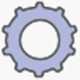 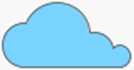 THÂN MÉN CHÀO CÁC EM HỌC SINH
ĐẾN VỚI BÀI HỌC MỚI
©
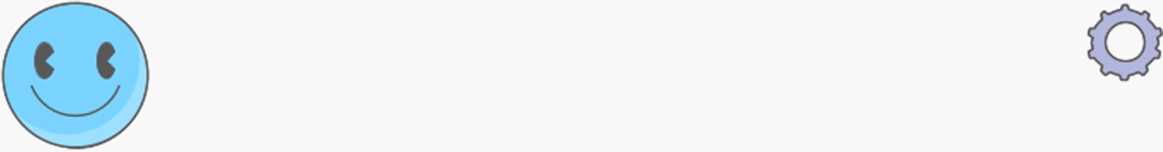 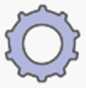 KHỞI ĐỘNG
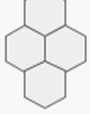 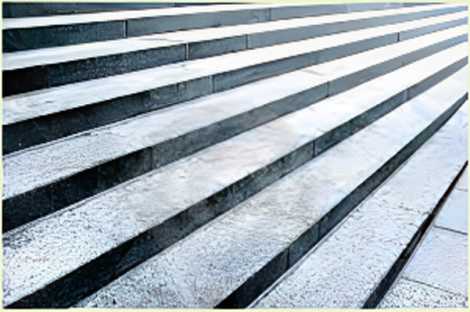 Trong thực tế người ta thường nói mặt ngang và mặt đứng của các bậc thang vuông góc với nhau. Vậy thể nào là hai mặt phẳng vuông góc?
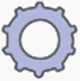 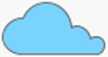 BÀI 3: HAI MẶT PHẮNG VUÔNG GÓC
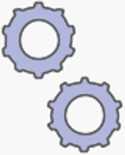 NỘI DUNG BÀI HỌC
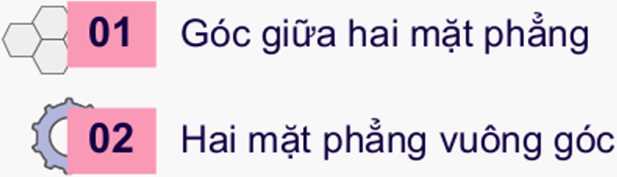 Tính chất cơ bản về hai mặt phẳng vuông góc
03
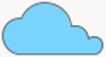 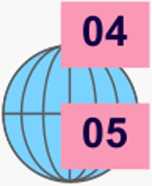 Hình lăng trụ đứng, hình hộp chữ nhật, hình lập phương
Hình chóp đều. Hình chóp cụt đều
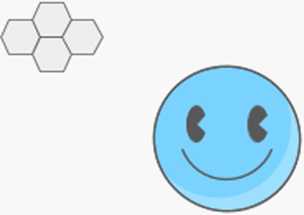 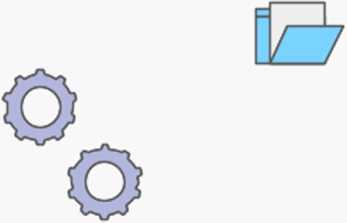 01
GÓC GIỮA HAI MẬT PHẲNG
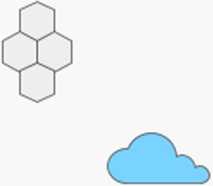 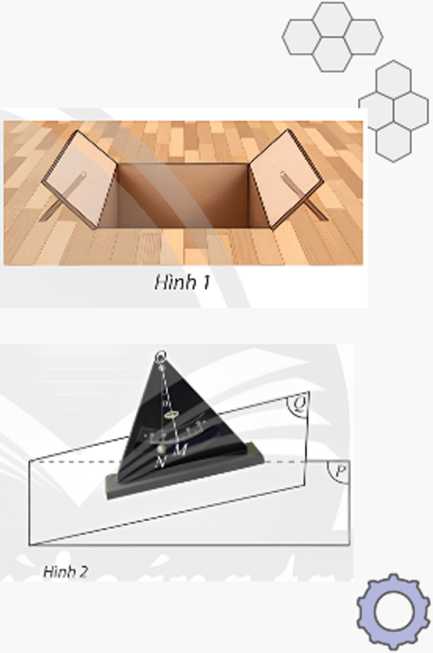 @ HĐKP1:
a) Có thể xác định góc giữa hai cánh của nắp hầm (Hình 1) bằng cách sử dụng góc giữa hai cây chống vuông góc với mỗi cánh hay không?
b) Thế nào là góc giữa hai mặt phẳng? Tại sao thiết bị trong Hình 2 lại có thể đo được góc giữa mặt phẳng nghiêng (Q) và mặt đất (P).
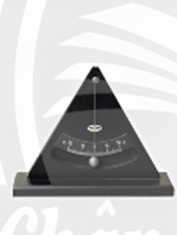 Hình?
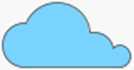 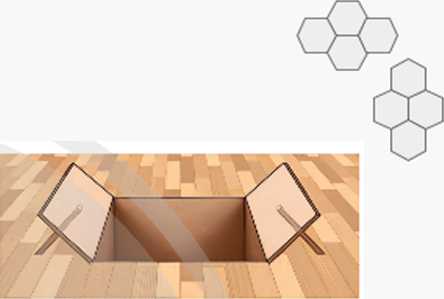 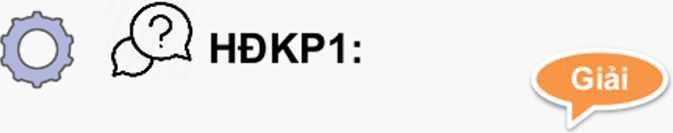 a) Có thể xác định góc giữa hai cánh cửa nắp hầm bằng cách đo góc giữa hai cây chống vuông góc với hai cánh cửa nắp hầm.
Hĩnh ĩ
b) Thiết bị có thể đo được góc giữa hai dây dọi vuông góc với mặt nghiêng (Ọ) và mặt đất (P).
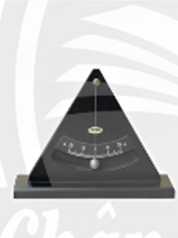 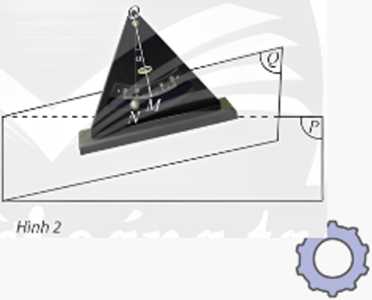 Hình 2
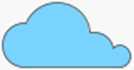 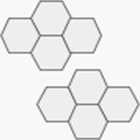 /-----------------------------X
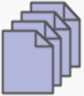 ĐỊNH NGHĨA
X_____________________________/
Góc giữa hai mặt phẳng (a) và (/?) là góc giữa hai đường thẳng lần lượt vuông góc với (a) và (/?), kí hiệu ((a), (/?)).
Ta có: ((«), (/?)) — (m,n) với m 1 (a),n 1 (/?).
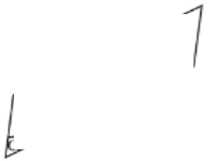 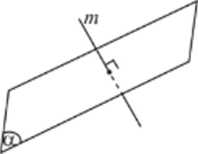 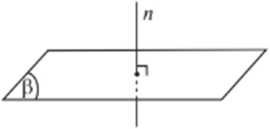 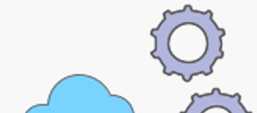 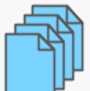 Hình 3
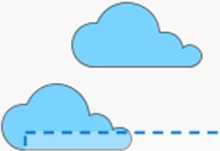 Í ■■■■■■■■■'I
NHẶN XÉT I
I                 •                           I
§
I
I
I
I
I
I
I
I
I
I
I
I
I
I
I
I
I
I
I
I
Góc giữa hai mặt phẳng cắt nhau bằng góc giữa hai đường thẳng lần lượt nằm trong hai mặt phẳng và vuông góc với giao tuyến của hai mặt phẳng.
Cho c = (a) n (/?)
((a), (/?)) = (a, b) với a c (a), b c (/?), a 1 c, b 1 c.
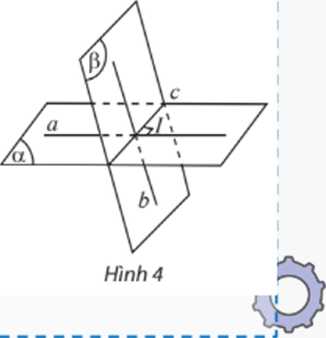 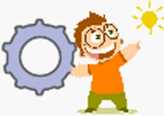 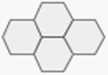 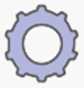 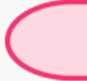 Cho hình chóp S.ABCD có đáy ABCD là
Ví dụ 1
hình vuông tâm 0, cạnh bên S4 vuông góc với mặt phẳng đáy. Tính góc giữa hai mặt phẳng:
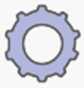 a) (%4C) và (SAD)-,
b) (Sj4F) và (SAD).
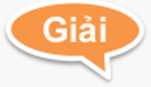 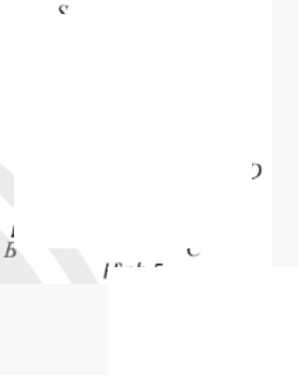 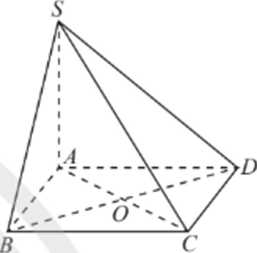 a) Ta CÓ: BO 1 S4 và BO 1 AC, suy ra BO 1 (STIC)
BA 1 SA và BA 1 AD, suy ra BA 1 (SAD).
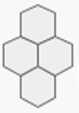 Do đó, nếu gọi góc giữa hai mặt phẳng (SAC) và
Hình 5
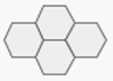 (SAD) là a thì a = (BO, BA) = ABO = 45°.
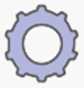 Ví dụ 1
Cho hình chóp S.ABCD có đáy ABCD là
hình vuông tâm 0, cạnh bên 5/1 vuông góc với mặt phẳng đáy. Tính góc giữa hai mặt phẳng:
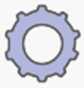 a) (%4C) và (SAD)-,
b) (Sj4F) và (SAD).
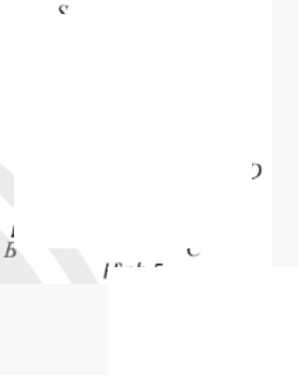 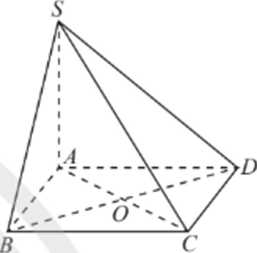 b) Ta có: CB 1 571 và CB 1 AB, suy ra CB 1 (SAB)
CD 1 SA và CD 1 AD, suy ra CD 1 (SAD).
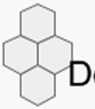 Hình 5
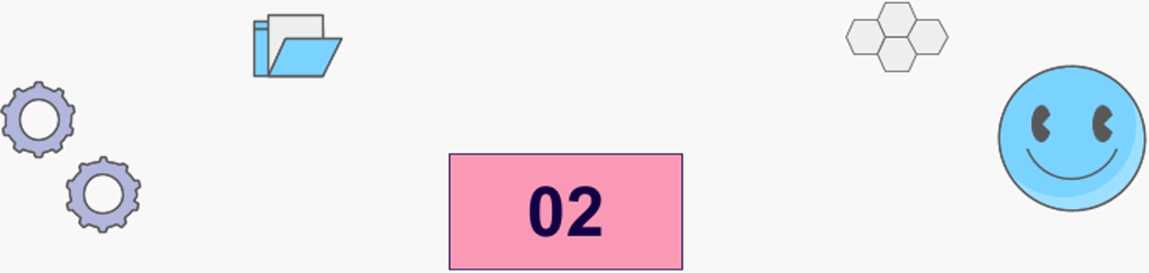 HAI MẬT PHẢNG VUÔNG GÓC
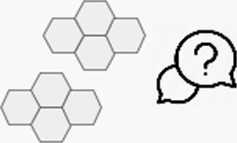 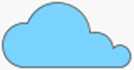 HĐKP2:
Từ một điểm 0 vẽ hai tia Ox và Oy lần lượt vuông góc với hai bức
tường trong phòng. Đo góc xOy.
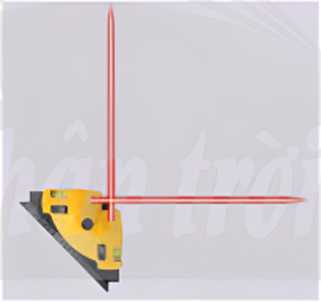 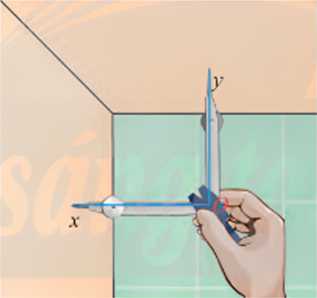 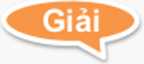 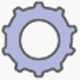 xOy = 90°
Hình 6
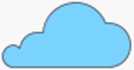 —
ĐỊNH NGHĨA
_
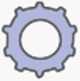 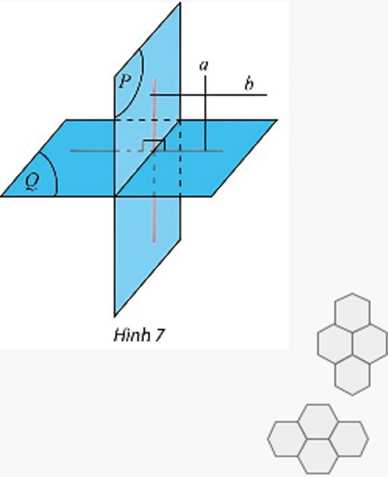 Hai mặt phẳng được gọi là vuông góc nếu góc giữa hai mặt phẳng đó là một góc vuông. Hai mặt phẳng (P) và (Ọ) vuông góc được kí hiệu là (P) 1 (Ọ).
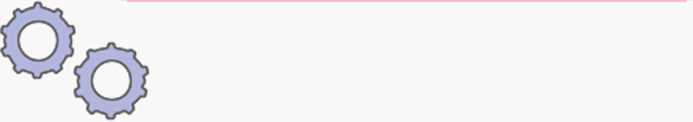 (        Điều kiện để hai mặt phẳng vuông góc
HĐKP3: Cho hai mặt phẳng (P) và (Ọ) cắt
nhau theo giao tuyến d điểm M không
thuộc (P)và (Ọ). Gọi H và K lần lượt là hình
chiếu vuông góc của M lên (P) và (Ọ). Gọi 0 là
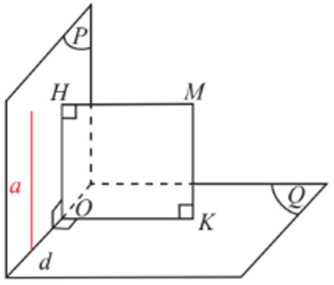 giao điểm của d và (MHK) (Hình 8).                        Hjnh8
a) Giả sử (P) 1 (Ọ), hãy cho biết tứ giác MHOK là hình gì? Tìm trong (P) đường thẳng vuông góc với (Ọ).
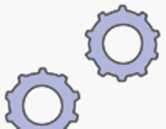 b) Giả sử (P) chứa đường thẳng a với a 1 (Ọ), hãy cho biết tứ
&
giác MHOK là hình gì? Tính góc giữa (P) và (Ọ).
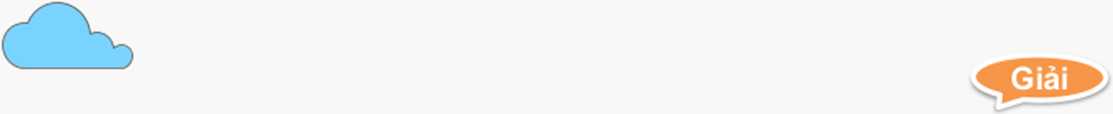 a) Vì MH 1 (P) nên MH 1 OH; MK 1 (Ợ) nên MK 1 OK
Mà (P) 1 (Ọ) nên HM 1 MK
Suy ra MHOK là hình chữ nhật.
Trong (P) có OH 1 (Ọ)
b) a 1 (Ọ) nên a 1 OK; HM 1 (P) nên HM 1 a Suy ra HM//OK.
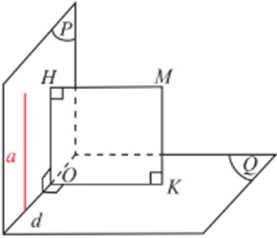 Hình 8
Mà HM 1 OH; MK 1 OK nên MHOK là hình chữ nhật Góc giữa (P) và (Ọ) là HMK - 90°.
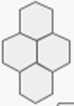 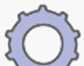 iSì
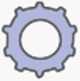 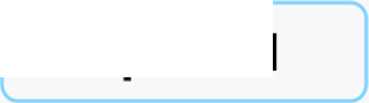 Định lí 1
Điều kiện cần và đủ để hai mặt phẳng vuông góc là mặt phẳng này chứa một đường thẳng vuông góc với mặt phẳng kia.
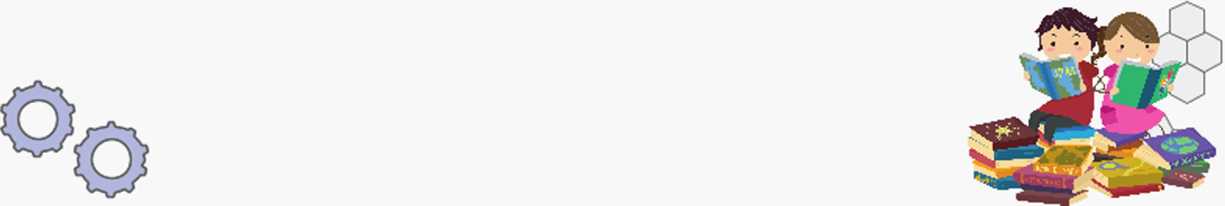 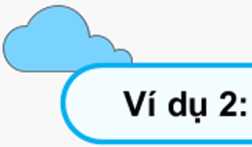 Cho tứ diện ABCD có AB, AC, AD đôi một vuông góc với nhau. Chứng minh rằng các mặt phẳng (ABC), (BAD), (CAD) đôi một vuông góc với nhau.
Ta có/IS 1 AC, AB 1 AD AB 1 (CAD)
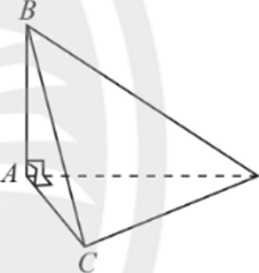 => (ABC) 1 (CAD), (BAD) 1 (CAD).
Tương tự ta cũng có CA ± AB, CA 1 AD.
=> CA 1 (BAD) => (CAD) 1 (BAD).
Vậy các mặt phẳng (ABC), (BAD), (CAD) từng
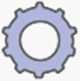 Hình 9
đôi một vuông góc với nhau.
&
Cho hình chóp S.ABCD có các cạnh bên bằng nhau và đáy là hình vuông. Chứng minh rằng:
Thực hành 1
a) (S/1C) 1 (ABCD~);
b) (S/1C) 1 (SSD).
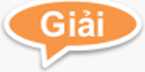 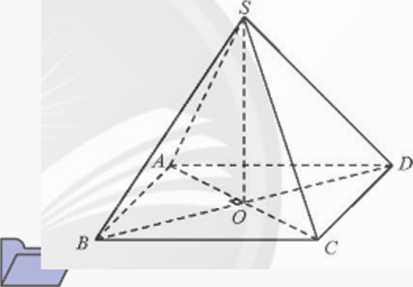 Gọi 0 là tâm hình vuông.
a) Ta có SO 1 AC và so 1 BD,
suy ra so 1 (ABCD),
suy ra (SÂC) 1 (ABCD).
&
Cho hình chóp S.ABCD có các cạnh bên bằng nhau và đáy là hình vuông. Chứng minh rằng:
Thực hành 1
a) (S/1C) 1 (ABCDỴ,
b) (S/1C) 1 (SBD).
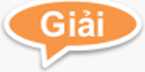 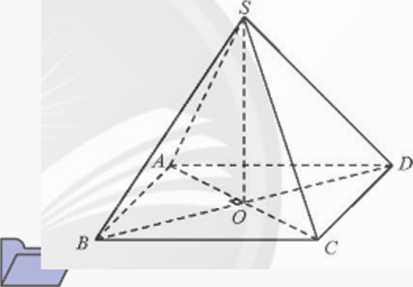 b) Ta có AC 1BD và AC ISO,
suy ra AC 1 (SBD),
suy ra (S/iC) 1 (SBD).
Vận dụng 1
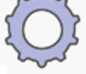 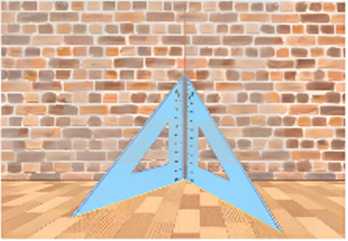 Mô tả cách kiểm tra một bức tường vuông góc với mặt sàn bằng hai cái êke trong Hình 10.
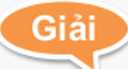 Hình ÌO
Đặt hai cái êke không trùng nhau sao cho mỗi êke có một cạnh nằm trên sàn và một cạnh trùng với đường thẳng d trên tường.
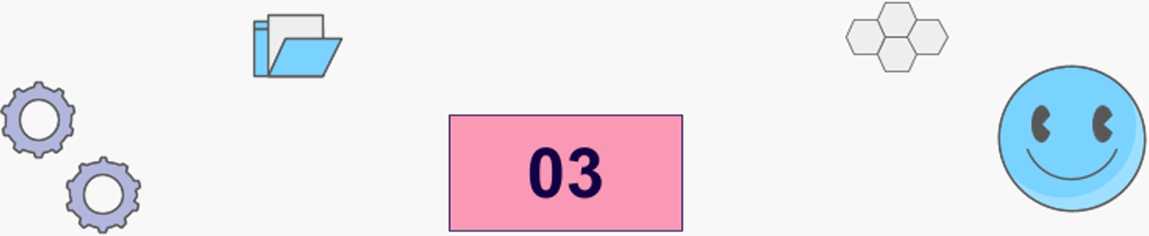 TÍNH CHẤT Cơ BẢN VÈ HAI
MẬT PHẢNG VUÔNG GÓC
gà HĐKP4: Cho
đường thẳng a vuông góc với mặt phẳng (Ọ). Mặt
phẳng (P) chứa a và cắt (Ọ) theo giao tuyến c. Trong (Ọ) ta vẽ đường
thẳng b vuông góc với c.
Cho đường thẳng a vuông góc với mặt phẳng (Q). Mặt phẳng (P) chứa a và cắt (Ọ) theo giao tuyến c. Trong (Ọ) ta vẽ đường thẳng b vuông góc với c.
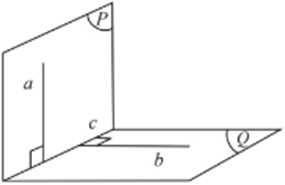 Hình ỉ ì
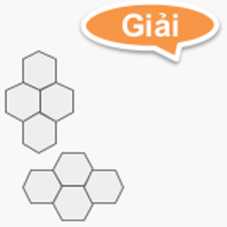 a) Vì a 1 (Ọ), a e (P) nên (P) 1 (Ọ)
b) Vì a 1 (Ọ), b 6 (Ọ) nên a 1 b
Ta có: b 1 a; b 1 c nên b 1 (P).
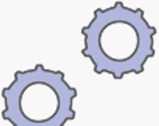 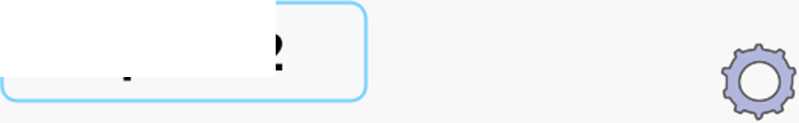 Định lí 2
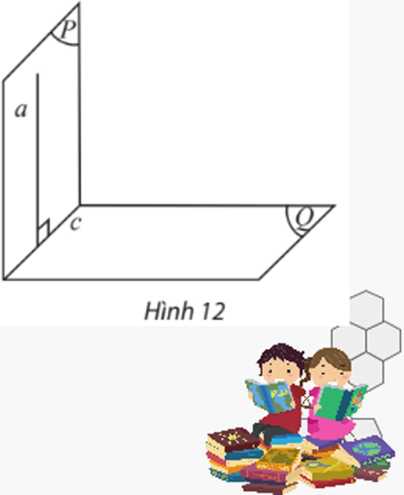 Nếu hai mặt phẳng vuông góc với nhau thì bất cứ đường thẳng nào nằm trong mặt phẳng này và vuông góc với giao tuyến cũng vuông góc với mặt phẳng kia.
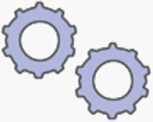 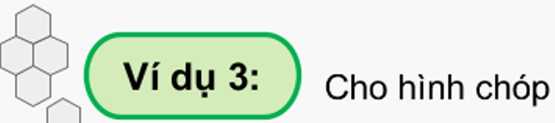 S.ABC có SAB là tam giác đều và nằm
trong mặt phẳng vuông góc với mặt phẳng (ABC). Gọi M là trung
điểm của AB. Chứng minh SM 1 (ABC).
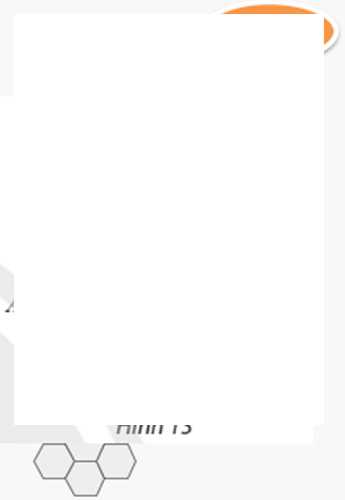 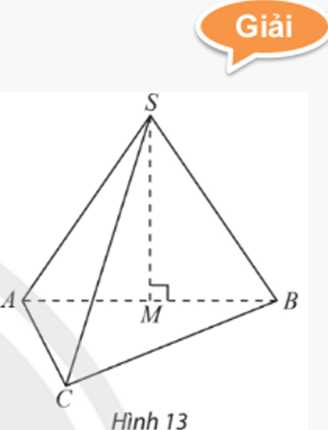 Theo đề bài ta có (SAB) 1 (ABC).
Ta có tam giác SAB đều và M là trung điểm của AB, suy ra SM 1 AB. Đường thẳng SM nằm trong (SAB) và vuông góc với giao tuyến ,-.-.:AB của hai mặt phẳng (SAB) và (ABC). M^Từ đó suy ra SM1 (ABcy>'
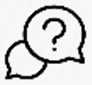 HĐKP5:
Gọi a là giao tuyến của (P) và (Ọ). Lấy điểm M trong (/?), vẽ hai đường thẳng MH và MK lần lượt vuông góc với (P) và (Ọ). Hỏi:
a) Hai đường thẳng MH và MK có
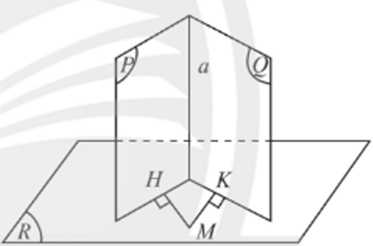 nằm trong ợ?) không?
b) Đường thẳng a có vuông góc
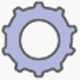 với (P) không?
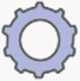 Hình 14
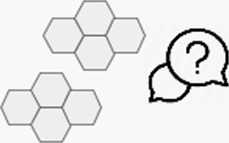 HĐKP5:
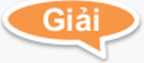 a) Vì M G (p), (p) 1 (P), MH 1 (P) nên MH c (p).
Tương tự MK c (p).
©b) Vi MH 1 (P), a G (P) nên a 1 MH
MK 1 (Ọ), a G (Ọ) nên aLMK
Suy ra a 1 (P).
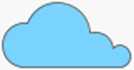 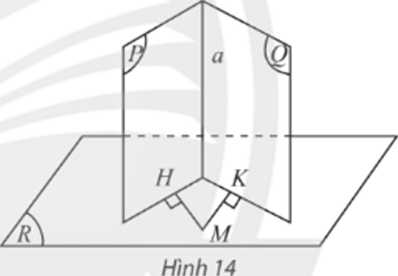 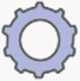 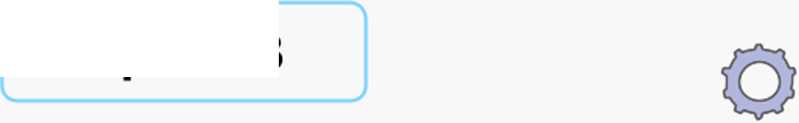 Định lí 3
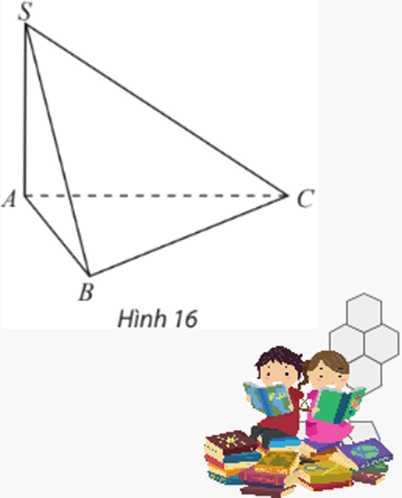 Nếu hai mặt phẳng cắt nhau cùng vuông góc với mặt phẳng thứ ba thì giao tuyến của chúng vuông góc với mặt phẳng thứ ba.
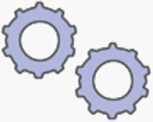 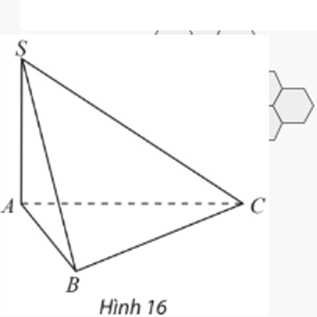 Ví dụ 4 Cho hình chóp S.ABC có cạnh 5/1 /q\ bằng a, đáy ABC là tam giác đều với cạnh bằng a.
Cho biết hai mặt bên (SAB) và (SẨC) cùng vuông góc với mặt đáy (ABC). Tính SB và sc theo a.
Ta có hai mặt phẳng (SAB) và (STIC) cùng vuông góc với mặt đáy (ABC), theo Định lí 3, giao tuyến 571 của (SAB) và (571C) vuông
góc với (ABC). TừS/1 1 (ABC) ta có SA 1 ABvảSA 1 AC, suy ra tam giác SAB và SAC vuông cân tại s, suy ra SB = sc = ay/ĩ.
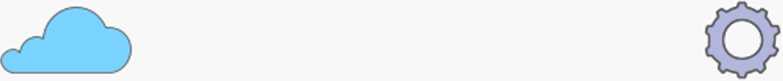 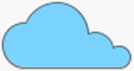 Thực hành 2
■
Tứ diện ABCD có AB 1 (BCD). Trong tam giác BCD vẽ đường cao BE và DF cắt nhau tại 0. Trong mặt phẳng (ACD) vẽ DK vuông góc với AC tại K. Gọi H là trực tâm của tam giác ACD. Chứng minh rằng:
a) (ADC) 1 (ABE) và (ADC) 1 (DFKy,
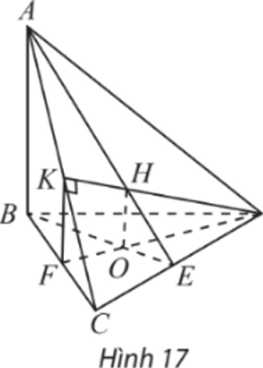 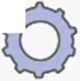 b) OH 1 (ADC).
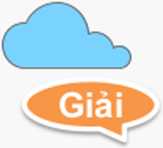 Thực hành 2
■
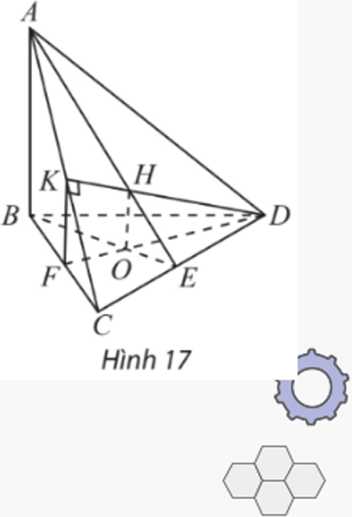 a) Ta có Cữ 1AB và CD 1 BE, suy ra CD 1 (ABE), suy ra (ADC) 1 (ABE).
Ta có AC 1 DK và AC 1 DF, suy ra AC 1 (DFK), suy ra (ADC) 1 (DFK).
b) Ta có OH là giao tuyến của (ABE) và (DFK), (ABE) 1 (ADC), (DFK) 1 (ADC), suy ra OH 1 (ADC).
c
Hình 17
Vận dụng 2
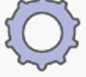 Nêu cách đặt một quyển sách lên mặt bàn sao cho tất cả các trang sách đều vuông góc với mặt bàn.
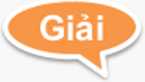 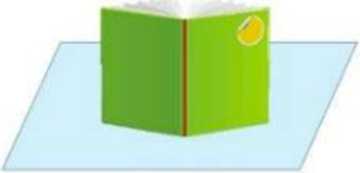 Đặt quyển sách sao cho đường thẳng gáy sách vuông góc với mặt bàn.
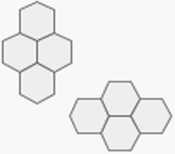 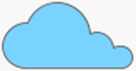 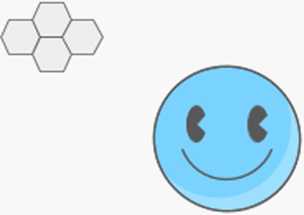 [Đ ___
04
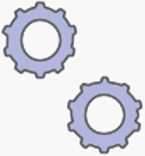 HÌNH LĂNG TRỤ ĐỨNG,
HÌNH HỌP CHỮ NHẬT, HÌNH LẬP PHƯƠNG
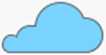 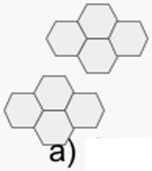 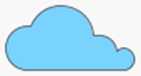 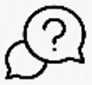 HĐKP6:
Cho hình lăng trụ ABCDE.A'B'C'D'E' có cạnh bên AA' vuông góc với một mặt
phẳng đáy (Hình 18a). Có nhận xét gì về các mặt bên của hình lăng trụ này?
b) Cho hình lăng trụ có đáy là đa giác đều và có cạnh bên vuông góc với một mặt phẳng đáy (Hình 18b). Có nhận xét gì các mặt bên của hình lăng trụ này?
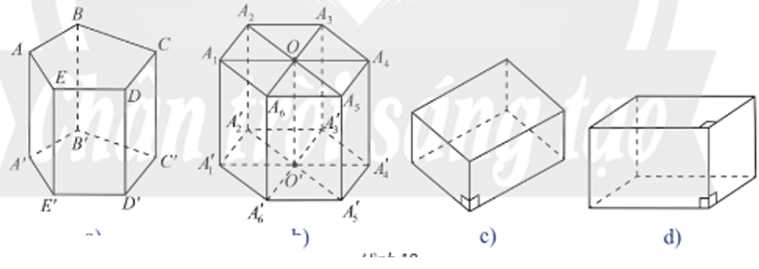 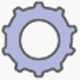 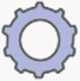 b)
d)
a)
Hình 18
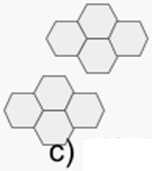 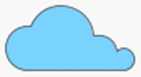 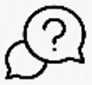 HĐKP6:
Một hình lăng trụ nếu có đây là hình bình hành và có cạnh bên vuông góc với
mặt phẳng đáy (Hình 18c) thì có bao nhiêu mặt là hình chữ nhật?
d) Một hình hộp nếu có đáy là hình chữ nhật và có cạnh bên vuông góc với mặt phẳng đáy (Hinh 18d) thì có bao nhiêu mặt là hình chữ nhật?
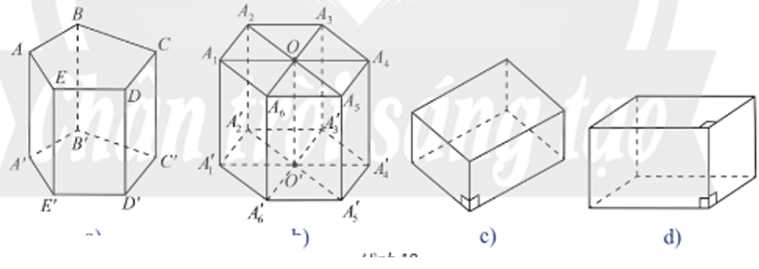 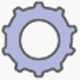 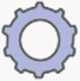 b)
d)
a)
Hình 18
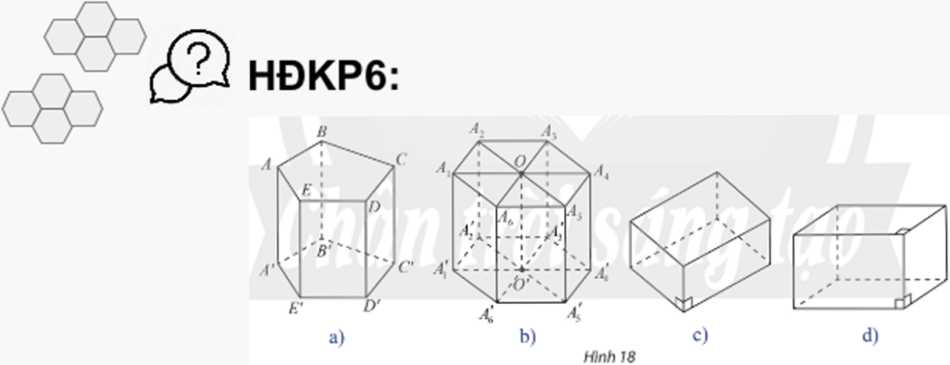 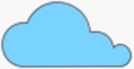 t
Mặt bên là các
t
Mặt bên là các hình chữ nhật bằng nhau
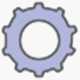 Bốn mặt bên đều Cả sáu mặt đều là hình chữ nhật là hình chữ nhật
hình chữ nhật
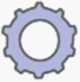 ĐỊNH NGHĨA
Hình lăng trụ đứng là hình lăng trụ có cạnh bên vuông góc với mặt đáy.
Hình lăng trụ đều là hình lăng trụ đứng có mặt đáy là đa giác đều.
Hình hộp đứng là hình hộp có cạnh bên vuông góc với mặt đáy.
Hình hộp chữ nhật là hình hộp đứng có mặt đáy là hình chữ nhật.
Hình lập phương là hình hộp chữ nhật có tất cả các cạnh bằng nhau.
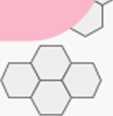 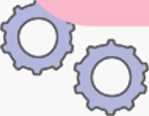 Tính chất cơ bản
Tính chất cơ bản
Tên
Hình vẽ
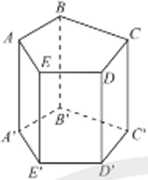 - Cạnh bên vuông góc với hai đáy
- Mặt bên là các hình chữ nhật.
Hình lăng trụ đứng
- Hai đáy là hai đa giác đều.
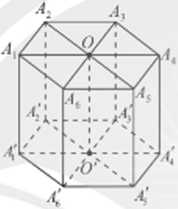 - Mặt bên là các hình chữ nhật.
Hình lăng trụ đều
- Cạnh bên và đường nối tâm hai đáy vuông góc với hai đáy
Tính chất cơ bản
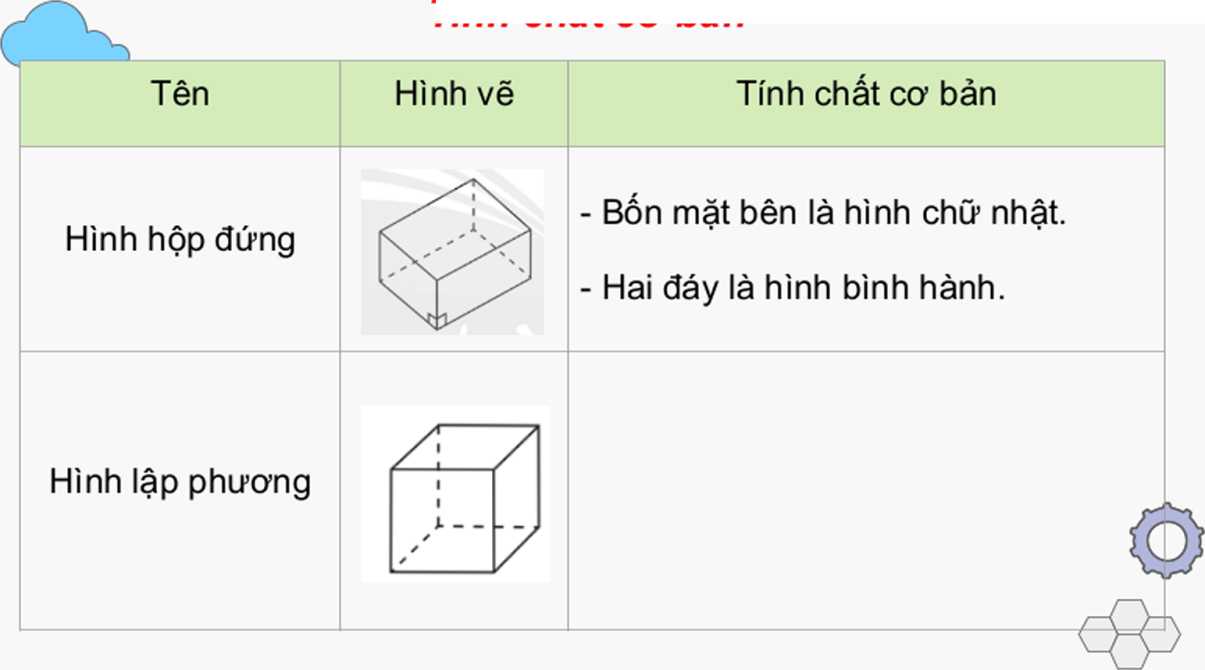 Tính chất cơ bản
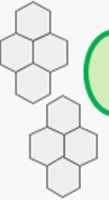 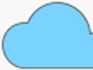 Ví dụ 5
Cho hình lăng trụ đều ABCD.A'B'C’D' có cạnh đáy AB = a
và cạnh bên A4’ - h. Tính độ dài đường chéo A'C theo a và h.
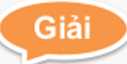 Đáy ABCD của lăng trụ đều phải là tứ giác đều,
suy ra ABCD là hình vuông, vậy AC = aVỈ. Lăng trụ đều có cạnh bên vuông góc với đáy, suy ra ^4>1' 1 (ABCD), vậy AA' 1 AC.
D' C'
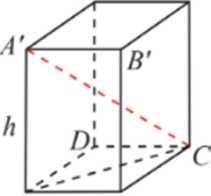 Trong tam giác A'AC vuông tại A ta có:
A a B
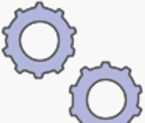 Hình 19
ÁC = y/ Ẩ A2 + AC2 = ựh2 4- 2a2
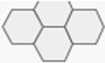 ỉ CHÚ Ý ;
1______J
bỉìỉ
I                                                                                                                                                                                                                                                                                              •
ì Lăng trụ đều có đáy tứ giác thường được gọi là lăng trụ tứ giác đều.
ỉ
I                                                                                                                                   '                                                                                                                                                        Ị
! Tương tự, có lăng trụ tam giác đều, lăng trụ lục giác đều,...
I                                                                                                                                                                                                                                                                                                                                                                      '
I                                                                                                                                                                                                                                                                                                                                                                      ;
I_____________________________________________________________J
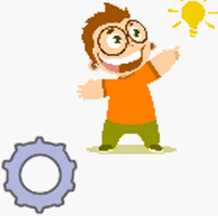 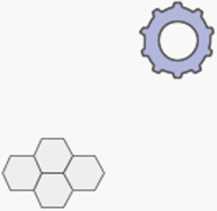 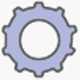 Thực hành 3
■
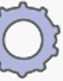 Cho hình lãng trụ lục giác đều ABCDEF.A'B'C'D'E'F' có cạnh bên
bằng h và cạnh đáy bằng a. Tính A'c và A'D theo a và h.
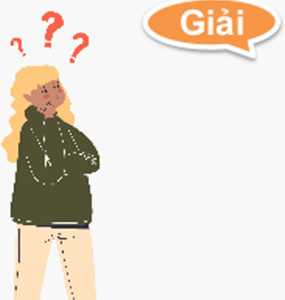 AC = yja2 + a2 — 2a.a.cosl20° = aV3
ÁC = yj3a2 + h2
AD = 2a
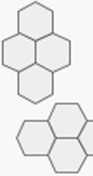 Ản =     4- h?
Vận dụng 3
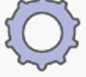 Một chiếc lồng đèn kéo quân có dạng hình lăng trụ lục giác đều với cạnh đáy bằng 10 cm và cạnh bên bằng 30 cm (Hình 20). Tính tổng diện tích các mặt bên của chiếc lồng đèn đó.
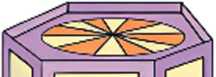 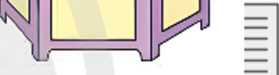 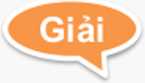 Hình 20
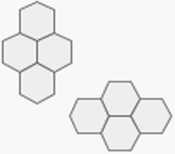 Tổng diện tích các mặt bên của lồng đèn đó: 6.10.30 = 1800(cm2)
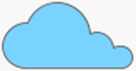 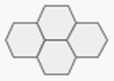 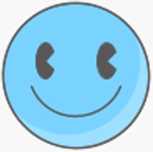 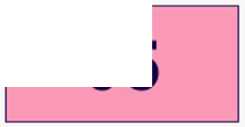 05
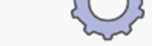 HÌNH CHÓP ĐÈU.
HÌNH CHÓP CỤTĐÈU
§ ' M
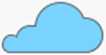 °
Hình chóp đều
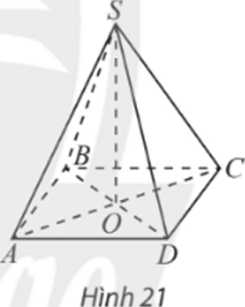 HĐKP7:
Cho hình chóp S.ABCD có đáy ABCD là hình vuông với tâm 0 và các cạnh bên của hình chóp bằng nhau (Hình 21). Đường thẳng so có vuông góc với đáy không?
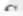 Ta có SO 1 AC và so 1 BD (do các tam giác SAC và SBD cân tại s, mà 0 là trung điểm của AC và BD). Suy ra so 1 (ABCD).
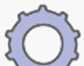 iSì
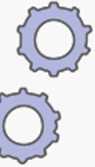 ----------------------------------X
ĐỊNH NGHĨA
_
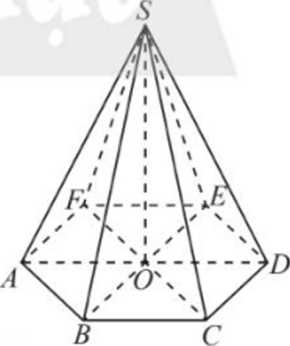 Hình chóp đều là hình chóp có đáy là đa giác đều và các cạnh bên bằng nhau.
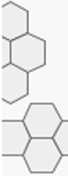 Hình 22
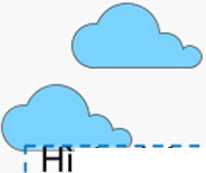 r----- "i
J CHÚ Ý j
inh chop đều cỗ
I I
I
I I
I
I I
I
I I
I I
I
I I
I
I I
I
I I
I
I I
I
I I
I
I I
I
I I
a) Các mặt bên là các tam giác cân tại đỉnh hình chóp và bằng nhau.
b) Đoạn thẳng nối từ đỉnh hình chóp đến tâm của đáy thì vuông góc với mặt đáy và gọi là đường cao của hình chóp.
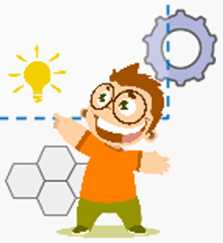 c) Độ dài đường cao gọi là chiều cao của hình chóp đều.
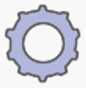 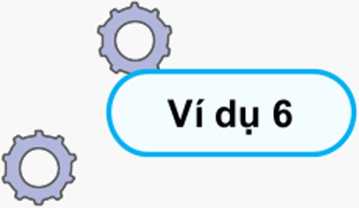 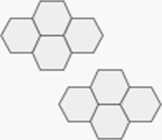 Cho hình chóp đều S.ABC có cạnh đáy AB - a và cạnh bên SA - b (Hình 23). Tính độ dài đường cao so theo a, b.
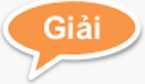 Ta có o là trọng tâm của tam giác đều ABC,
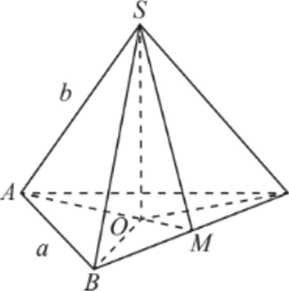 o.   A     2 aự3
Suy ra Aỡ =     = -T-
7             3 2       3
Trong tam giác SOA vuông tại o, ta có:
SO = y/SA2 - AO2 = Jb2-^ = V9b2~3a2
N       9        3
Hình 23
Cho hình chóp tứ giác đều s. ABCD có 0 là tâm của đáy và AB = a, SA = 2a. Tính so theo a.
Thực hành 4
■
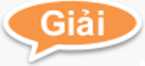 /SABO vuông tại 0,
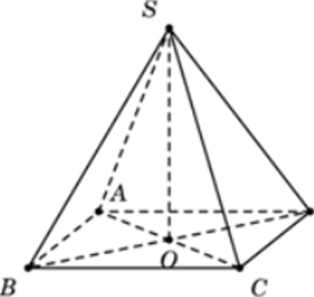 suy ra OA =^;
A SAO vuông tại 0,
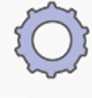 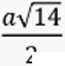 suy ra so - Vsx2 - ỚÂ2 =
2
Vận dụng 4
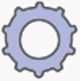 -Cho biết kim tự tháp Khafre tại Ai Cập có dạng hình chóp tứ giác đều với chiều cao khoảng 136 m và cạnh đáy dài khoảng 152 m. Tính độ dài đường cao của mặt bên xuất phát từ đỉnh của kim tự tháp.
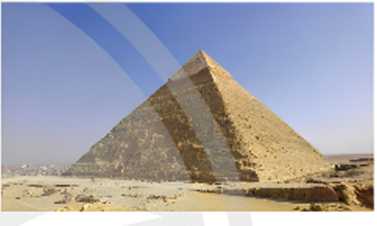 Hình 24
(nguồn: https://vi.wikipedia.org/wiki/ Kim tự tháp_Khafre) <=Ễ               Cs
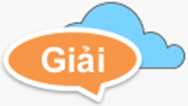 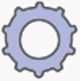 Mô hình hóa hình ảnh kim tự tháp bằng hình chóp tử giác đều
S.ABCD có 0 là tâm của đáy.
Gọi / là trung điểm của CD => S/ 1 CD (vì tam giác SCD cân tại S).
+ Ta có: SO 1 OI; 01 = ị. 152 = 6(m)
Xét tam giác SOI vuông tại 0
SI = Jso2 + OI2 = Ự1362 + 762 « 156(771)
Hình chóp cụt đều
HĐKP8:
Cho hình chóp đều S.i41x2^43...246. Mặt phẳng (P) song song với mặt đáy và cắt các cạnh bên lần lượt tại Ẩi,Ẩ'2,X'3,.. .,A'6.
a)Đa giác /11Ẩ2243... A6 có phải lục giác đều không? Giải thích.
s
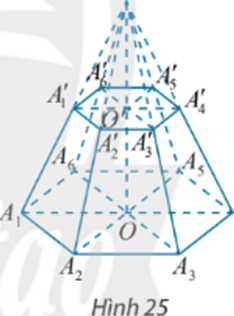 b) Gọi o và O' lần lượt là tâm của hai lục giác y41y42Â3.. .Ab và /li,242M3,..-M6- Đường thẳng 00' có vuông góc với mặt đáy không?
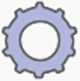 a) Ta có:
s
(P)//QM2..Â6)
_ ^2^3 _  _ ^6^1
^1^2 ^2^3      ^6^1
Mà 41^2 = A2A3 = ••• = Xsì46
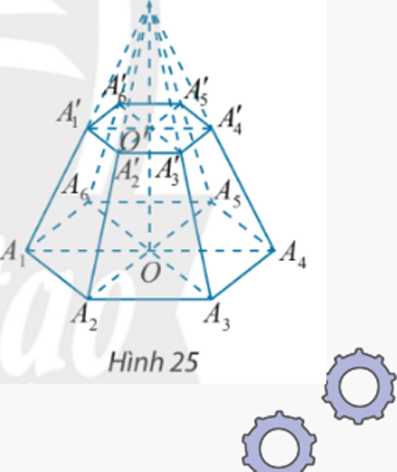 A'2 = Âự3 —= Âự6
'1Ẩ2A3 ...A6 là lục giác đều.
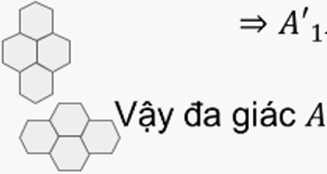 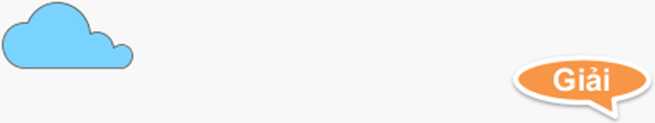 b) Ta có: S.A'jA^'i ...Á6 là hình chóp đều. Nên so' 1 A'jÁ2Á3 ...A’6
Mà SO 1 A\a’2a’3 ...A'6 (do
(Ẩ1Á2...a’6)//(AĩA2 ...A6Ỵ)
Nên s, o, O’ thẳng hàng.
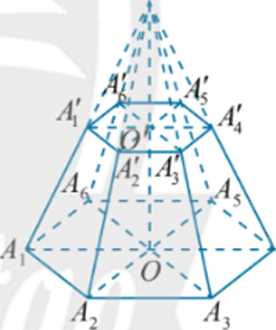 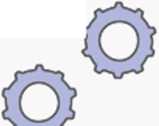 Hình 25
Vậy 00’ vuông góc mặt đáy.
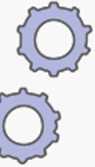 ----------------------------------\
ĐỊNH NGHĨA
_
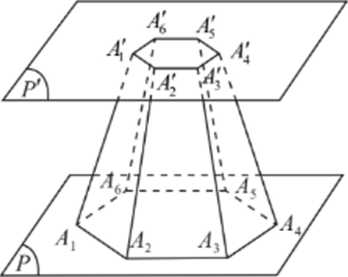 Phần của hình chóp đều nằm giữa đáy và một mặt phẳng song song với đáy cắt các cạnh bên của hình chóp đều được gọi là hình chóp cụt đều.
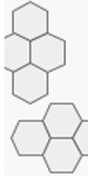 Hình 26
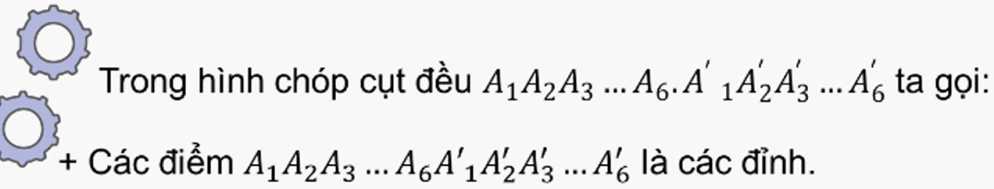 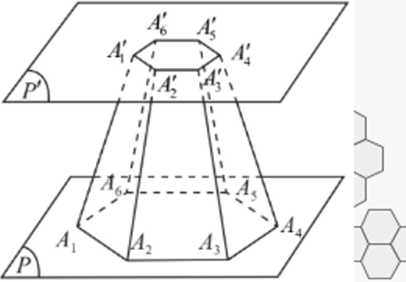 + Đa giác AjA2A3 ...A6.A' 1A/2A'3 ...A'6 là đáy lớn, đa giác Âị/12^3 -A6.A' 1A'2A'3 ...A'ỗ là đáy nhỏ.
Đáy lớn và đáy nhỏ nằm trên hai mặt phẳng song song.
Hình 26
+ Cạnh của hai đa giác đáy là cạnh đáy. Các cạnh đáy tương ứng song song từng đôi một.
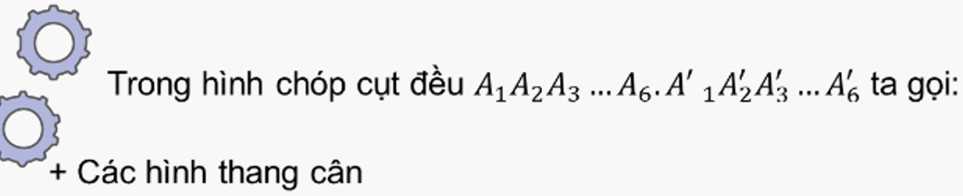 A-^A^A'i, A2A3A'3A'2l....; A^AjA'jA'f, là các mặt bên.
+ Cạnh bên của mặt bên gọi là cạnh bên của hình chóp cụt đều. Hình chóp cụt đều cỏ các cạnh bên bằng nhau, các mặt bên là những hình thang cân.
+ Đoạn thẳng nối tâm hai đáy là đường cao. Độ dài
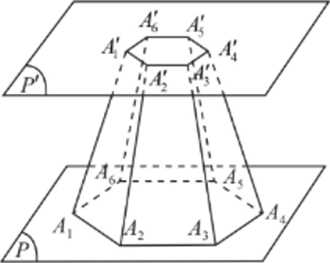 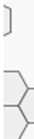 Hình 26
đường cao là chiều cao.
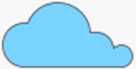 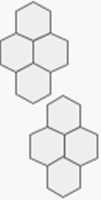 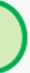 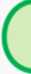 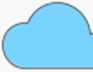 Ví dụ 7
Cho hình chóp cụt tử giác đều ABCD A’B’C’D’, đáy lởn ABCD có cạnh bằng
a, đáy nhỏ A'B’C'D’ có cạnh bằng b, chiều cao CO’ = /i với 0,0’ lần lượt là
tâm của hai đáy. Tính độ dài cạnh bên cơ của hình chóp cụt đó.
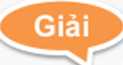 Trong hình thang vuông ỠỚ'C’C, vẽ đường cao ƠH (H G ỠC) (Hình 27).
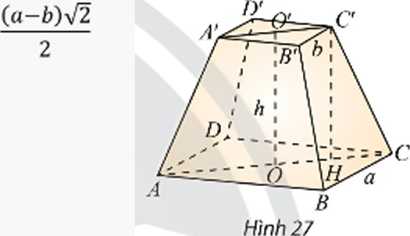 Ta có oc = O'C; = suy ra H =
Trong tam giác vuông CƠH, ta có
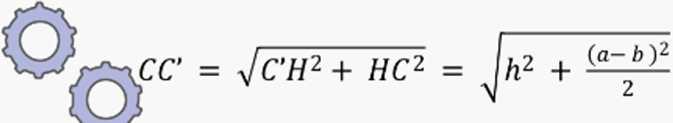 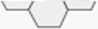 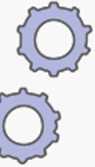 Thực hanh 5 Qho hình chóp cụt tam giác đều ABC. A'B'C’ có cạnh đáy lớn a, cạnh đáy nhỏ Ệ và cạnh bên 2a. Tính độ dài
2
đường cao của hình chóp cụt đó.
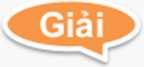 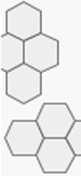 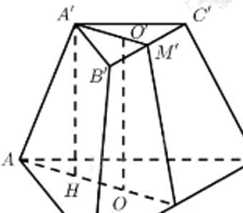 Gọi 0,0’ là tâm hai đáy ABC và A’B’C’. Gọi M, M’ lần lượt là trung điểm của BC, B'C.
Kẻ ẨH 1 AO(H e AM) => ÁH = oo'
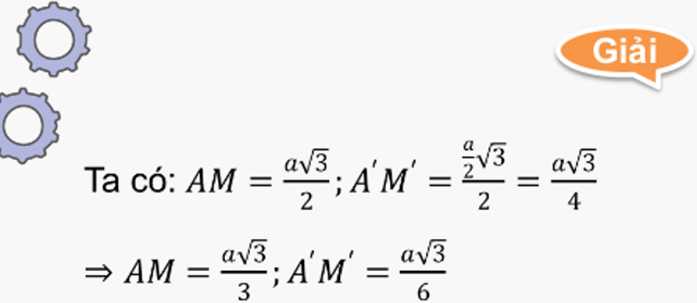 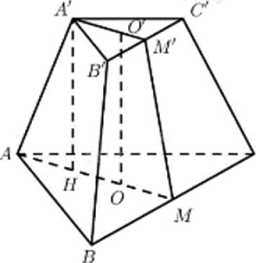 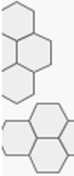 A’HOO' là hình chữ nhật nên OH = Á Ó =
6
=> AH = AO - OH -
6
aV141
Vậy 00' =ẨH = AA"2 - AH2 =
6
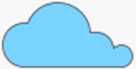 Vận dụng 5
©
Một người cần sơn tất cả các mặt của một cái bục để đặt tượng có dạng hình
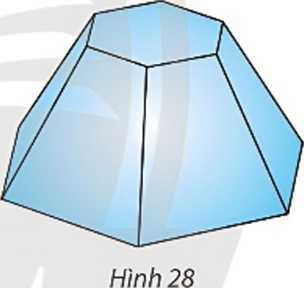 chóp cụt lục giác đều có cạnh đáy lớn 1 m, cạnh bên và cạnh đáy nhỏ bằng 0,7 m. Tính tổng diện tích cần sơn.
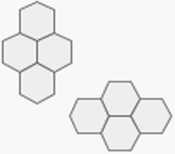 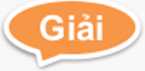 Mô hình hoá hình ảnh cái bục bằng hình chóp
cụt lục giác đều 4SCDEF./1 B c D E F có 0 và 0 là tâm của hai đáy. Kẻ C H 1 BC(H e BC). Ta có: BC — 1;CC — B c — 0,7.
Diện tích đáy lớn là: 6 • BC /ĩ -
IÀ, < B c2yfỉ _ 147V3
Diện tích đáy nhỏ là: 6 •   — = ——
•            /                   4         200
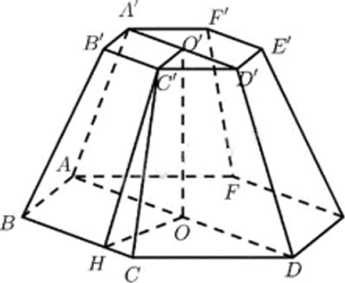 E
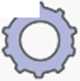 bc-b'c'
BCC'b' là hình thang cân nên HC =
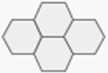 0,15
2
Tam giác CCH vuông H^CH = y/CC2-CH2 =
Diện tích một mặt bên là: ệ (BC + BC) • C H = 17^ĩ-
La                                                              ■ \/\/
17V187
400
51V187
200
Diện tích sáu mặt bên là: 6 •
51V187 3 Vã 147V3
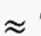 7,36(m2).
Diện tích cần sơn
200 + 2
200
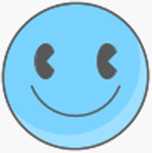 ©
LUYỆN TẬP
D
Câu 1. Chọn mệnh đề đúng trong các mệnh đề sau đây
A. Cho hai đường thẳng a và ỏ vuông góc với nhau, mặt phẳng nào vuông góc với đường này thì song song với đường kia.
ho đường thẳng a 1 (cr), mọi mặt phẳng (/?) chứa a thì (/?) 1 (a). c. Cho hai đường thẳng chéo nhau a và b, luôn luôn có mặt phẳng chứa đường này và vuông góc với đường thẳng kia.
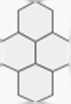 D. Cho hai đường thẳng a và b vuông góc với nhau, nếu mặt phẳng
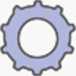 (a) chứa a và mặt phẳng (/?) chứa b thì (a) 1 (/?).
Câu 2. Cho hình lăng trụ đứng ABC.ÁB'c' có đáy ABC là tam giác vuông cân ở A.H là trung điểm BC. Khẳng định nào sau đây sai ?
0 Các mặt bên của ABC.ÁB C là các hình chữ nhật bằng nhau.
B. (AA'h) là mặt phẳng trung trực của BC.
c. Nếu 0 là hình chiếu vuông góc của A lên (ÁBC) thì 0 e ÁH.
D. Hai mặt phẳng (AA'b'b) và (ấẤc'c) vuông góc nhau.
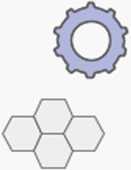 Câu 3. Cho tứ diện ABCD có AC = AD và BC = BD. Gọi / là trung điểm của CD. Khẳng định nào sau đây sai?
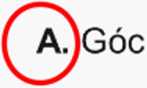 giữa hai mặt phẳng (ABC) và (ABD) là CBD.
B. Góc giữa hai mặt phẳng (ACD) và (BCD) là ẤĨB.
c. (BCD) 1 (AIB).
D. (ACD) 1 (AIB).
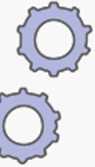 Câu 4. Cho hình lập phương ABCD.ÁBCD có cạnh bằng a. Khẳng định nào sau đây sai?
A. Tam giác AB C là tam giác đều.
B. Nếu a là góc giữa Ac' và (ABCD) thì cos a = ^C^ACC Á là hình chữ nhật có diện tích bằng 2ữz.
D. Hai mặt (AÁC'c) và (BB'd'd) ở trong hai mặt phẳng
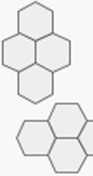 vuông góc với nhau.
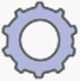 Câu 5. Cho hình lăng trụ lục giác đều ABCDEF.A'B'C’D'E'F' có cạnh bên bằng a và ADD'A' là hình vuông. Cạnh đáy của lăng trụ bằng
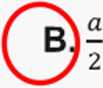 A. a
c ——
3
D. —
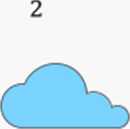 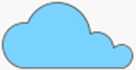 Bài tập 1: SGK-tr.73
Cho hình chóp S.ABC có đáy là tam
giác vuông tại c, mặt bên SAC là tam giác đều và nằm trong mặt phẳng vuông góc với (ABC).
a) Chứng minh rằng (SBC) 1 (S4C).
Gọi / là trung điểm của sc. Chứng minh rằng (ABI) 1 (SBC), o
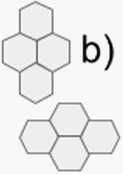 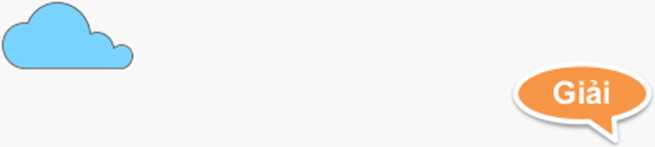 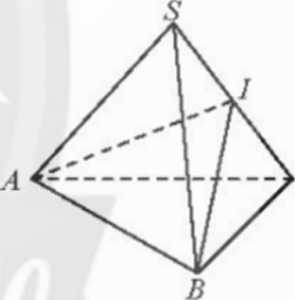 a) Ta có (SAC) 1 (ABC), (SAC) n (ABC) = AC
và BC 1 AC,
suy ra BC 1 (SAC), suy ra (SBC) 1 (SAC).
b) Ta có BC 1 (SAC), suy ra BC 1 Al. (1)
Ta CÓ SAC là tam giác đều, suy ra AI 1 sc. (2)
Từ (1) và (2) suy ra AI 1 (SBC), suy ra (ABI) 1 (SBC).
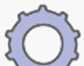 (Sì
oai lạp oor\ ir./o Cho tam giác đều Ẩ5C cạnh a, / là trung o) điểm của BC, D là điểm đối xứng với A qua /. Vẽ đoạn thẳng SD có
độ dài bằng và vuông góc với (ABC). Chứng minh rằng:
a) (SBC) 1 (SAD);
t »
a) Ta có BC 1 AD, BC 1 SD, suy ra BC 1 (SAD), suy ra (SBC) 1 (SAD).
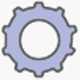 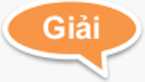 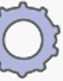 b) Vẽ IH 1 s/l tại H.
Ta có SA 11H,SA 1 BC, suy ra S4 1 (BHC), suy ra SA 1 BH. (1)
Ta có $4 = JsD2 + AD2 =
Ta có A AHI đồng dạng với A ADS, suy ra
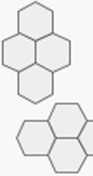 a>/6 aýĩ
IH = S-^- =     = I = ^. suy ra BHC = 90° hay BH 1 HC. (2)
Từ (1) và (2) suy ra BH 1 (S/1C), suy ra (SAB) 1 (S/1C). s
Bài tập 3: SGK-tr.73
d
Cho hình lăng trụ đứng ABCD.A'B'C'D' có
đáy ABCD là hình thang vuông tại A và B, AA' - 2a,AD - 2a,AB = BC - a.
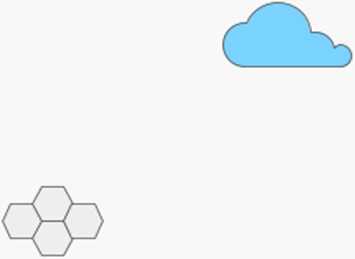 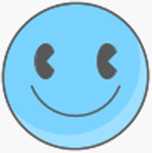 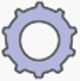 VẬN DỤNG
D
Bài tập 4: SGK tr.74 Qho hình hộp đứng ABCD.A'B'C'D' có đáy là hình thoi. Cho biết AB = BD = a, A'c = 2a.
a) Tính độ dài đoạn thẳng AA'.
b) Tính tổng diện tích các mặt của hình hộp.
a) Trong tam giác vuông AẨC ta có
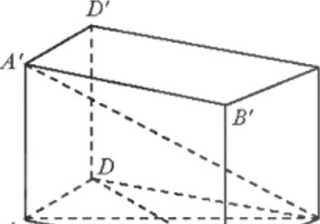 AÁ = Ja'C2-AC2 = a.
b) Slp — Aa2 + a2y/3 - (4 + V3)a2.
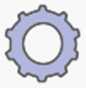 Bài tập 5: SGt$hutlĩì^rt chóp cụt tứ giác đều có cạnh đáy lớn bằng 2a, cạnh đáy nhỏ và đường nối tâm hai đáy bằng a. Tính độ dài cạnh bên và đường cao của mỗi mặt bên.
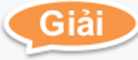 Gọi 0 và 0 lần lượt là tâm của hai đáy.
Kẻ B'H 1 FD(H e BĐ),B'K 1 BC(K e Bơ)
BD = JaB2 + AD2 = 2aV2 => BO = ^BD = ay/ĩ.
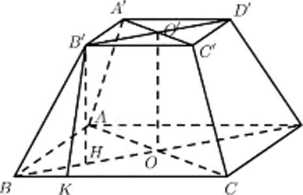 b'd' - ỰấB'2 + ẨD'2 - aV2 => B'o' = |ổ'd' - —
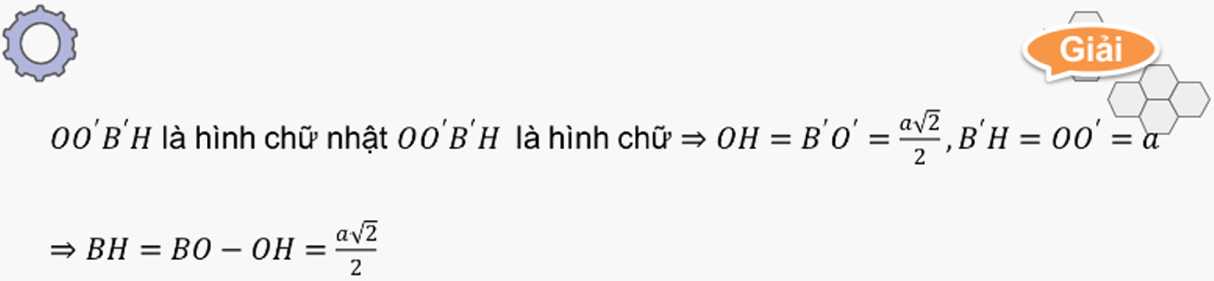 Tam giác BB H vuông tại H có: BB' = -Jb'H2 + BH2 = Tam giác BB K vuông tại K có: b'k = BB'2 - BK2 = tỹ
Vậy độ dài cạnh bên là độ dài đường cao mỗi mặt bên là
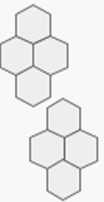 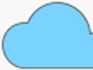 Bài tập 6: SGK-tr.74
Kim tự tháp bằng kính tại bảo tàng Louvre ở Paris có dạng hình chóp tứ giác đều với chiều cao là 21,6 m và cạnh đáy dài 34 m. Tính độ dài cạnh bên và diện tích xung quanh của kim tự tháp.
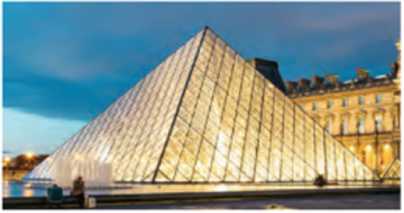 Hình 29
(Nguồn: https://cn.wikipcdia.org/wiki/
Louvre Pyramid)
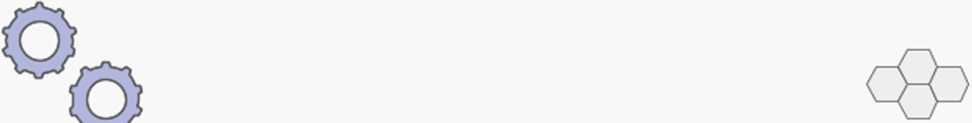 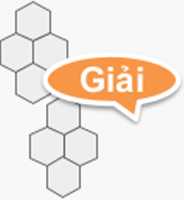 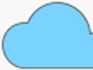 Mô hình hoá hình ảnh kim tự tháp bằng hình chóp tứ giác đều S.ABCD có 0 là tâm của đáy.
Kẻ SI 1 CD(/ 6 CD).
Ta có: SO = 21,6; CD = 34
AC = 'Jab2 + BC2 = 34^2 => oc = ±AC = 17^2
2
A soc vuông tại 0 sc = jso2 + oc2 ~ 32,3
Vậy độ dài cạnh bên bằng 32,3(m)
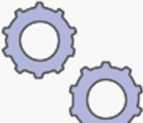 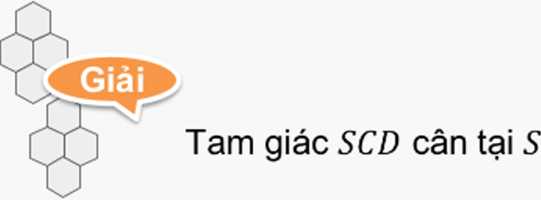 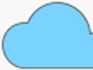 => SI vừa là trung tuyến, vừa là đường cao của tam giác => / là trung điểm của CD.
Mà 0 là trung điểm của AD
OI là đường trung bình của tam giác ACD
=> OI = -BC - 17
2
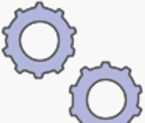 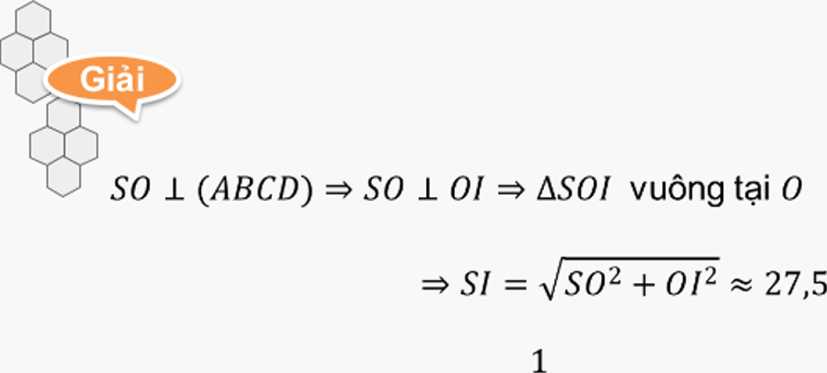 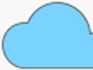 Diện tích xung quanh của kim tự tháp là: sxq - 4S5CD w 1870(m2)
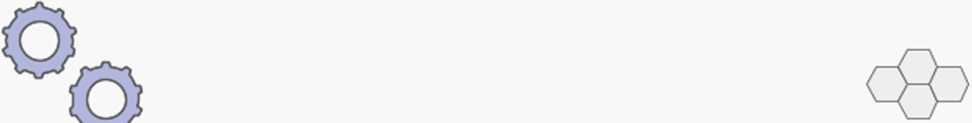 HƯỚNG DẪN VÈ NHÀ
Chuẩn bị trước
Bài 4. Khoảng cách trong không gian
Ghi nhớ
kiến thức trong bài.
Hoàn thành
các bài tập trong SBT
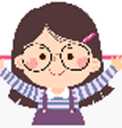 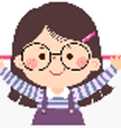 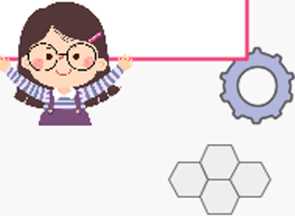 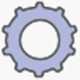 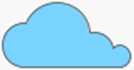 CẢM ƠN CÁC BẠN ĐÃ CHÚ Ý LẲNG NGHE, HẸN GẬP LẠI!
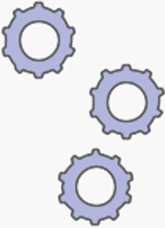 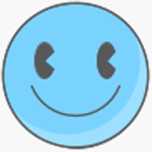